47. 
La quantité
Il boit un peu de lait
Il mange beaucoup de fruits
Il mange trop de glace
Il ne mange pas assez de fruits
Μετά από λέξεις που δηλώνουν ποσότητα, το μεριστικό άρθρο μετατρέπεται σε de ή d’
Je mange du riz
Je mange trop de riz
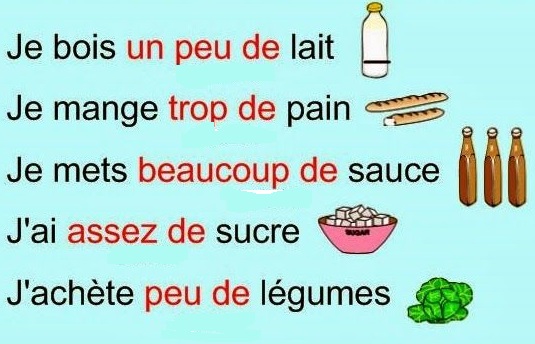 Complète avec un adverbe de quantité
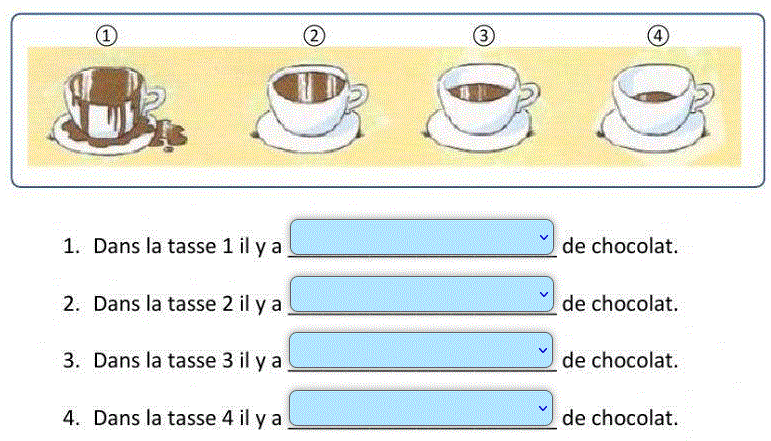 5
copyright 2006 www.brainybetty.com ALL RIGHTS RESERVED.
Άλλες λέξεις που δηλώνουν ποσότητα:
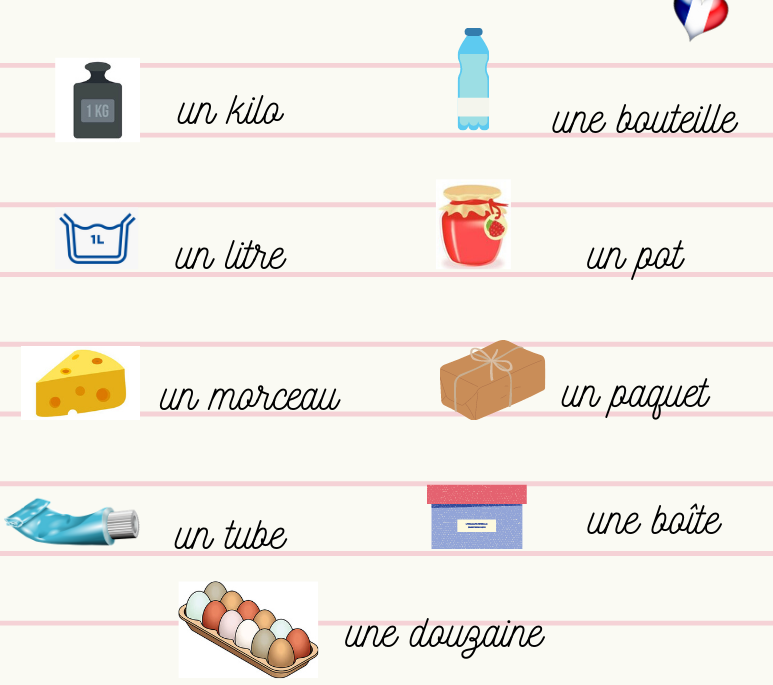 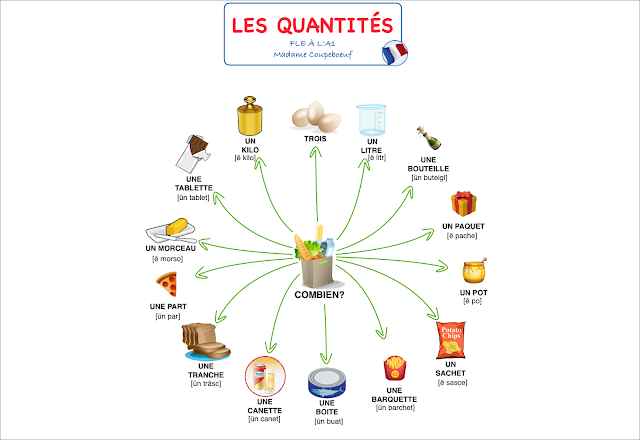 (f)
Il achète …. bière, une bouteille …. bière. 
Elle veut …..farine, un kilo ….farine. 
Il me donne ….chocolat,un morceau …..chocolat. 
Tu bois ….thé, une tasse …..thé
Complète    (f)
Bonjour Monsieur, je voudrais un litre ……lait, s’il vous plaît. 
Et avec ça? 
Donnez-moi 100 gr ……beurre, un kilo ……fromage et …..oeufs.
Combien? 
Une dizaine ……oeufs.
Maman envoie Nicolas faire des courses
- Achète ……pain, un litre ……lait, un kilo ……pommes. N’achète pas ……tomates. Elles ne sont pas bonnes en cette saison. N’achète pas ……poisson, mais prends …….poulet. Et aussi ……eau minérale: 3 litres ……eau minérale.
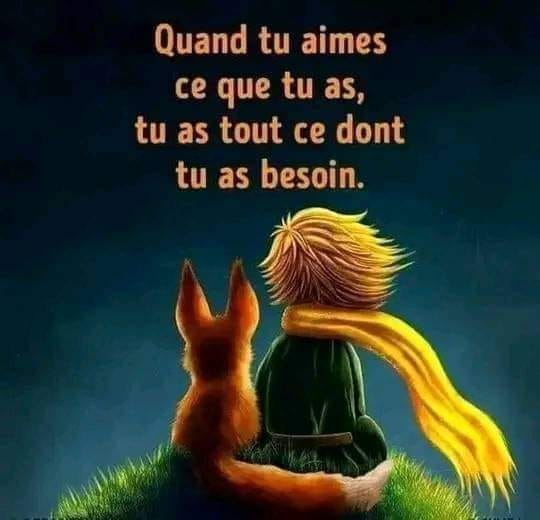